Survey 2 - Fertility rate and population
Tuesday, September 15, 2020
376
Total Responses
Date Created: Monday, August 24, 2020
Complete Responses: 376
Q1: In the United States, do you think fertility rates are:
Answered: 376    Skipped: 0
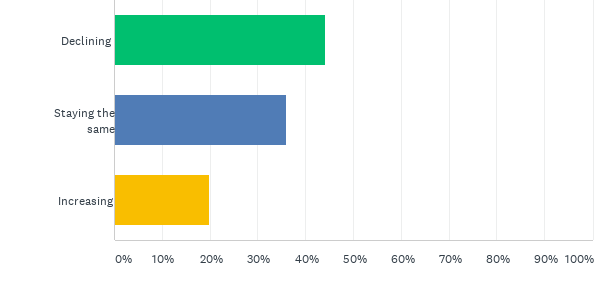 Q1: In the United States, do you think fertility rates are:
Answered: 376    Skipped: 0
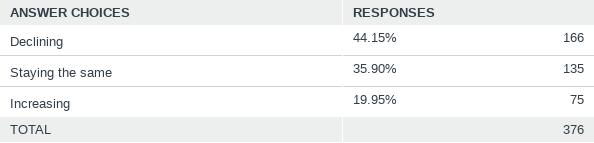 Q2: Do you think that declining fertility rates will lead to a declining population worldwide within your lifetime?
Answered: 376    Skipped: 0
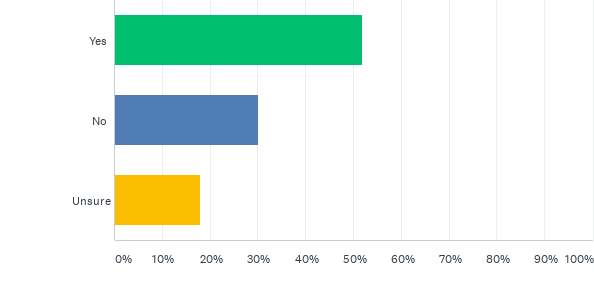 Q2: Do you think that declining fertility rates will lead to a declining population worldwide within your lifetime?
Answered: 376    Skipped: 0
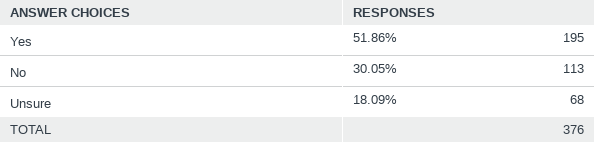 Q3: Do you see a relationship between family size (the number of children a couple decides to have) and human population?
Answered: 376    Skipped: 0
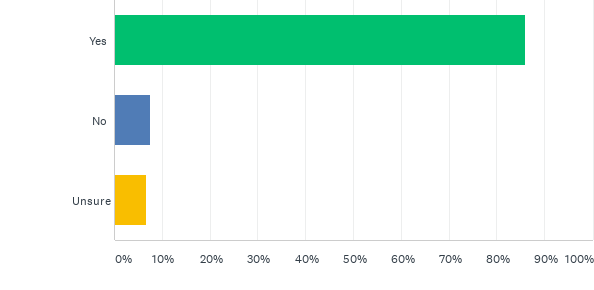 Q3: Do you see a relationship between family size (the number of children a couple decides to have) and human population?
Answered: 376    Skipped: 0
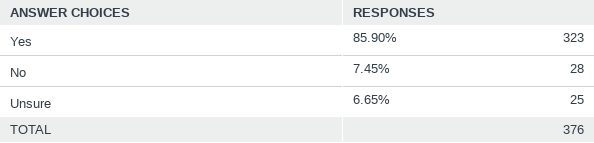 Q4: Which number best reflects the human population at this time?:
Answered: 376    Skipped: 0
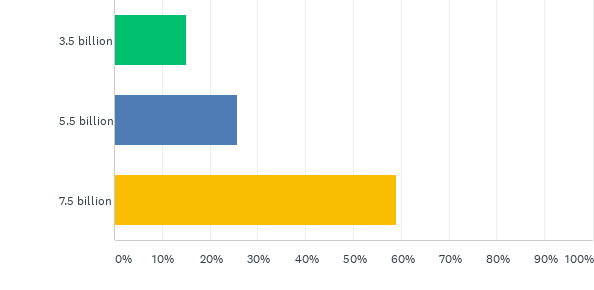 Q4: Which number best reflects the human population at this time?:
Answered: 376    Skipped: 0
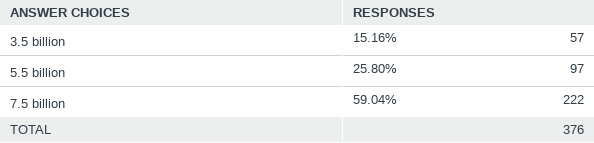 Q5: Which number best reflects the human population in 1970 (50 years ago)?:
Answered: 376    Skipped: 0
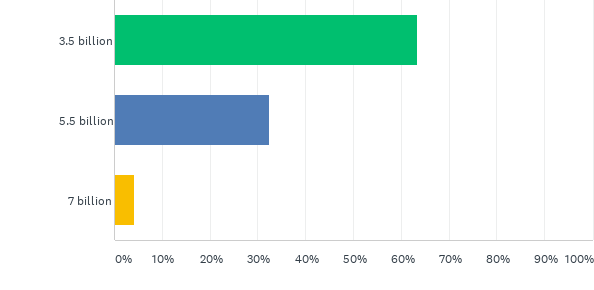 Q5: Which number best reflects the human population in 1970 (50 years ago)?:
Answered: 376    Skipped: 0
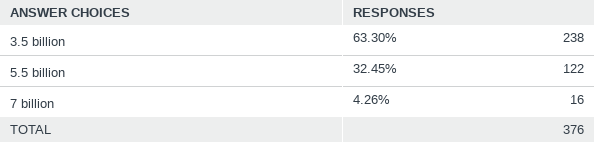 Q6: How supportive would you be of an organization whose mission is to encourage cooperation between prospective parents, and be focused on creating smaller and more equitable families?
Answered: 376    Skipped: 0
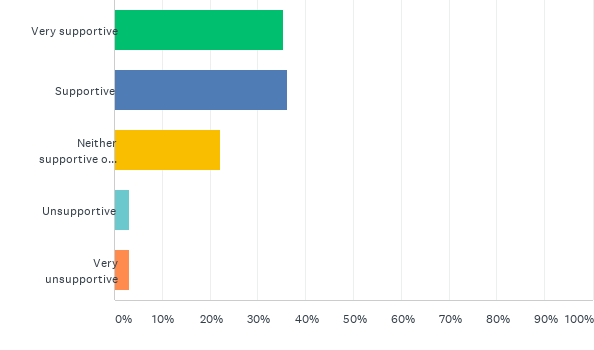 Q6: How supportive would you be of an organization whose mission is to encourage cooperation between prospective parents, and be focused on creating smaller and more equitable families?
Answered: 376    Skipped: 0
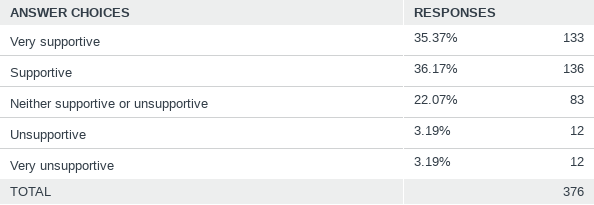